Prisjetimo se …
ŠTO SU GLAGOLI?
Glagoli su riječi kojima izričemo što tko radi ili što se događa.
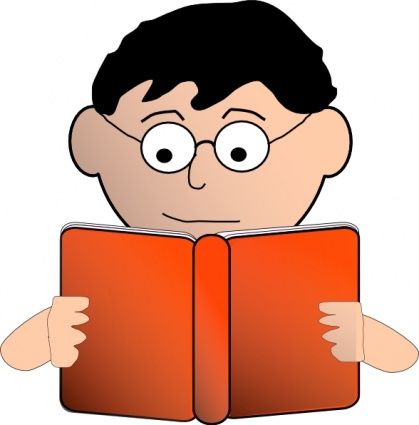 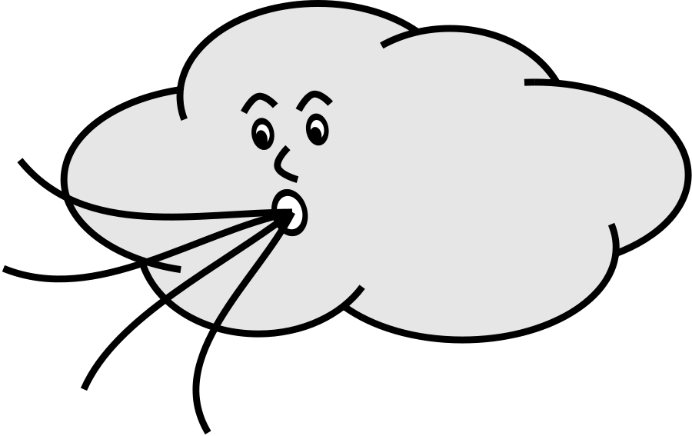 GLAGOLI – izricanje prošlosti, sadašnjosti i budućnosti
Ispričaj što si radio jučer? 
Opiši što radiš sada. 
Što ćeš raditi sutra?
Prije = prošlost ili prošlo glagolsko vrijeme
Sada = sadašnjost ili sadašnje glagolsko vrijeme
Poslije = budućnost ili buduće glagolsko vrijeme

U kojem vremenu se događa radnja u sljedećoj rečenici:
PROŠLO  VRIJEME
SADAŠNJE VRIJEME
BUDUĆE VRIJEME
Sjedio sam u učionici.
Sjedim u učionici.
Sjedit ću u učionici.
Izreci tu rečenicu u prošlom, a zatim u budućem vremenu.
Pročitaj glagole i razmisli izriču li prošlost, sadašnjost ili budućnost:
igrao sam se
računao si
učili smo
plesao sam
igram se
računaš
učim
plešem
igrat ću se
računat ćeš
učit ćemo
plesat ću
BUDUĆNOST
PROŠLOST
SADAŠNJOST
PLAN PLOČE
GLAGOLI – izricanje prošlosti, sadašnjosti i budućnosti
Pisao sam zadaću.              PROŠLOST
Pišem zadaću.                     SADAŠNJOST
Pisat ću zadaću.                  BUDUĆNOST

Glagoli su vrsta riječi kojima izričemo PROŠLO, SADAŠNJE I BUDUĆE vrijeme.
Pročitaj tekst. Prepiši ga u bilježnicu u prošlom, a zatim u budućem glagolskom vremenu.
Idem u šetnju. Gledam drveće, potok i livadu. Slušam pjev ptica. Oprezno hodam zaraslim stazama. Kod kuće pričam o tome mami. Mama se veseli mojim doživljajima.